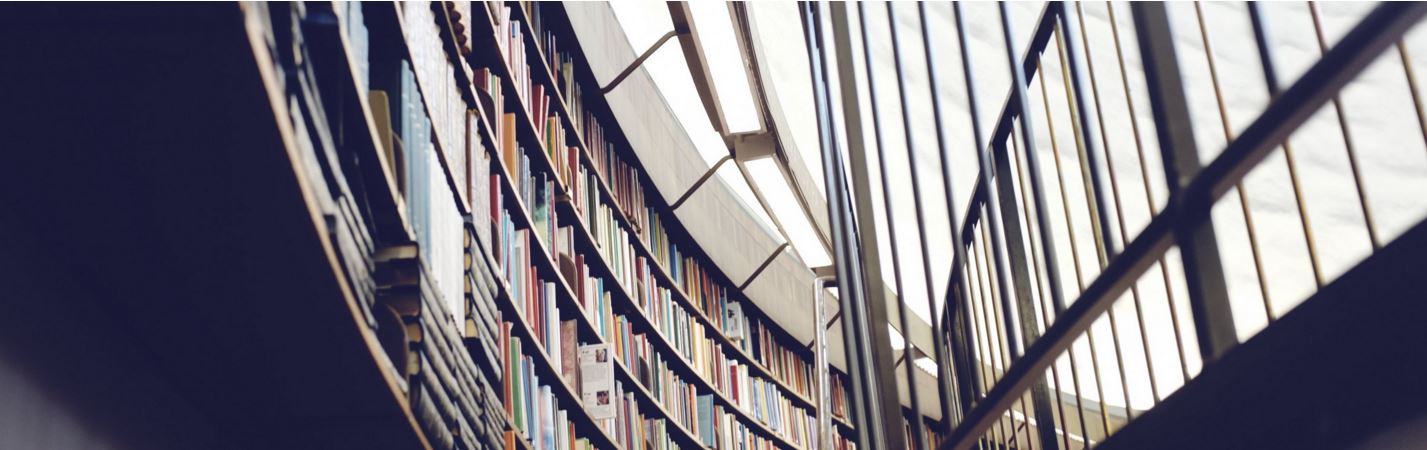 Velkomstmøde i MA
30-04-2019
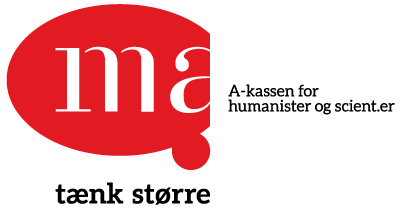 Dagens program
Information på fællesmødet (ca. 60 min.)
Magistrenes a-kasse/MA Odense
Medlemstilbud i MA Odense
MA Selvbetjening 
Ved ferie og sygdom – hvad gør jeg
Rådighedsbetingelser og jobsøgning
Joblog
Samtaleforløb – MA og Jobcenter
Dagpengeperiode og genoptjening / forlængelse
Andre muligheder som jobsøgende 



Individuel samtale

Godkendelse af cv på jobnet.dk, Krav til jobsøgning og Min plan
Velkomstmøde i MA
Magistrenes A-kasse
Transportgodtgørelse ved +25 km
Velkomstmøde i MA
Medlemstilbud i MA Odense
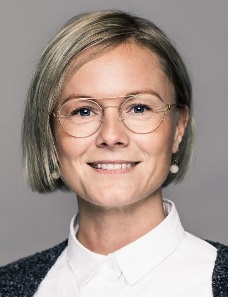 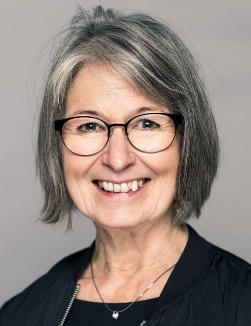 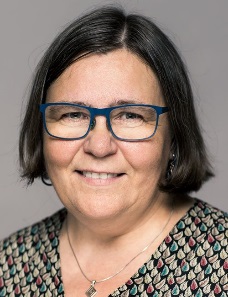 Fri adgang til alle vores tilbud:
Workshops, temadage og netværk (se på hjemmesiden eller følg MA på Facebook og LinkedIn)
Personlig rådgivning og sparring
Åben feedback hver onsdag mellem 13-15 (du kan også booke en fast tid)
Business Insight
Adgang til medlemsfaciliteter mandag-torsdag 8.30-21.00 og fredage 8.30-15.00
Onlinekurser.dk
Line Svindt
Karriererådgiver
Inger Beck Ginnerup
Forsikringsrådgiver
Bitten Eskesen
Karriererådgiver
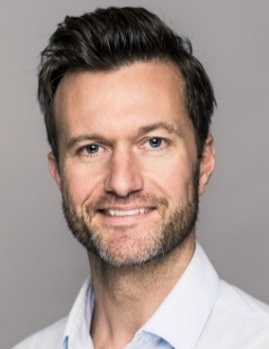 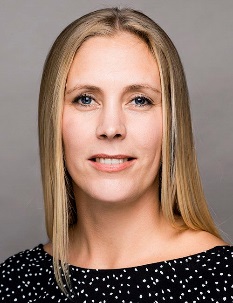 Rasmus B. Laursen
Karriererådgiver
Sidsel Paulsen
Karriererådgiver
Velkomstmøde i MA
MA Selvbetjening
På MA Selvbetjening:

Modtager du post fra os.
Udfylder du dagpengekort. Tidligst når der er seks hverdage tilbage. Senest inden for en måned og 10 dage.
Registrerer du din jobsøgning på jobloggen (data bliver løbende udvekslet med jobloggen på jobnet.dk).
Finder og indsender diverse blanketter.

NB: 

Studiemedlem? Brug AK 044 og bliv dimittendmedlem
Velkomstmøde i MA
Dagpengekortet
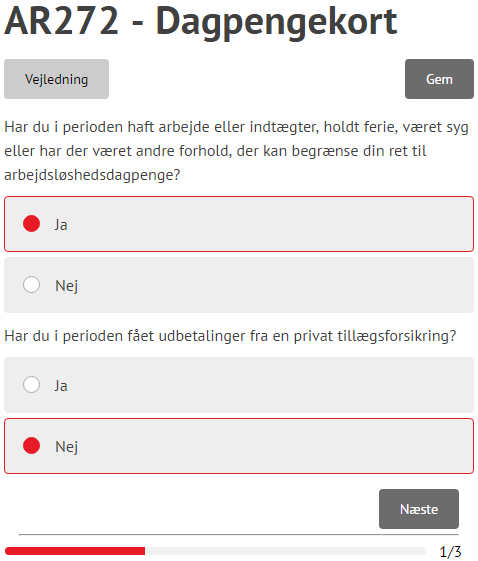 Klik på fanebladet dagpenge
Vælg ”Indsend dagpengekort” inden 
Vælg måned

Dagpengekortet skal indsendes inden for en måned og ti dage.ex. August-kortet skal indsendes senest 10. oktober
NB: Hvis dagpengekortet mangler,
kan det skyldes, at din ledighedserklæring ikke er færdigbehandlet.
Velkomstmøde i MA
Praktisk information
Sygdom
Meld dig syg 1. dag på Jobnet
MA får automatisk besked fra Jobnet
Meld dig rask igen på Jobnet
Ferie
Ferie meldes senest 14 dage før feriestart på Jobnet
Hvis der er mindre end 14 dage, kontakt dit jobcenter eller anden aktør – men du kan ikke være sikker på at få det godkendt!
Velkomstmøde i MA
At stå til rådighed
Søg flere jobs hver uge i Danmark (også ved deltidsjob eller aktivering)
Heraf mindst én opslået fuldtidsstilling
Søg realistisk. Du skal kunne varetage de job du søger
Søg på den måde, det er normalt inden for en given branche
Søg bredt – fagligt som geografisk
Søg job, som jobcenter eller a-kasse pålægger dig at søge
Registrér din jobsøgning hver uge i jobloggen på MA Selvbetjening eller Jobnet.dk
Upload mindst én ansøgning hver fjerde uge i jobloggen
Tjek dit jobforslag på Jobnet hver syvende dag
Overhold aftaler i ”Min Plan” samt ”Krav til jobsøgning”

Ophold dig i Danmark og vær tilmeldt som arbejdssøgende.
NB: MA vurderer om du står til rådighed – ikke jobcenteret!
Velkomstmøde i MA
Joblog
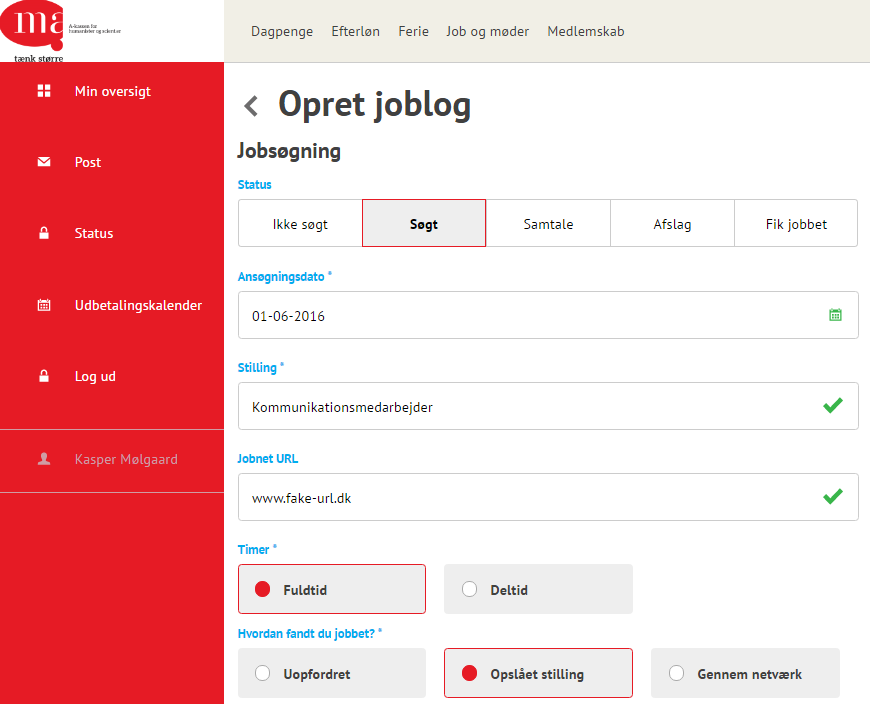 Hvis jobbet stårsom ‘Ikke søgt’tæller det ikke!
Du kan med fordelregistrere som‘samtale’, ‘afslag’ etc.
Mindst én ugentligregistrering af opslået job på fuldtid.
Du kan selv vælge, omdu vil benytte loggen hos MA eller Jobnet – 
de kører synkront.
Velkomstmøde i MA
Samtaleforløb – hvem gør hvad?
Medlemsadvokat
Velkomstmøde i MA
Aktivering
Du har ret (og pligt!) til at blive aktiveret mindst én gang under din ledighed. Så, vær proaktiv!
Vejledning/opkvalificering
Virksomhedspraktik i 4 eller 8 uger
Offentligt løntilskud (gives for højst 4 måneder – tidligst efter 6 måneders ledighed. Muligt tidligere, hvis du er enlig forsørger eller over 50 år)
Privat løntilskud (gives for højst 6 måneder – tidligst efter 6 måneders ledighed. Muligt tidligere, hvis du er enlig forsørger eller over 50 år)
Velkomstmøde i MA
Dagpengeret – hvor længe?
Betingelser:
Dagpenge i 3.848 timer= 2 år
Læs mere i ”Din guide til dagpengesystemet”
Genoptjening til ny dagpengeperiode = 1924 timer (inden for tre år)
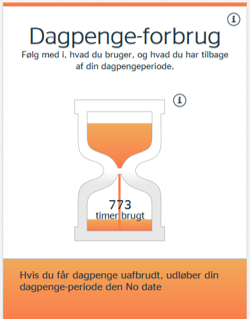 Velkomstmøde i MA
Beskæftigelseskonto – og karens
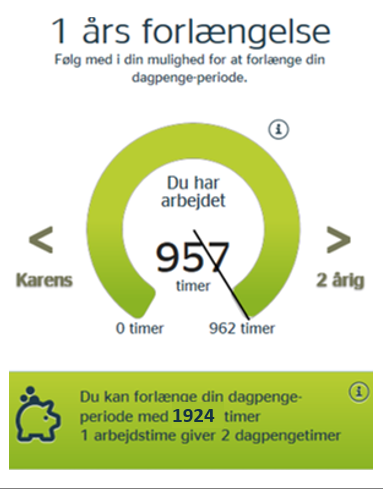 Arbejdstimer kan bruges til
Enten ny dagpengeperiode (genoptjening)
Eller forlængelse af nuværende dagpengeperiode – 1 arbejdstime forlænger med 2 timers dagpenge. (max forlængelse 1 år).


Karens
Hver fjerde måned fratrækkes et beløb i dagpengene svarende til syv timers dagpenge – med mindre der er 148 timers arbejde i perioden (svarer til 4 ugers fuldtidsarbejde).


Følg med i dine timer på jobnet.dk
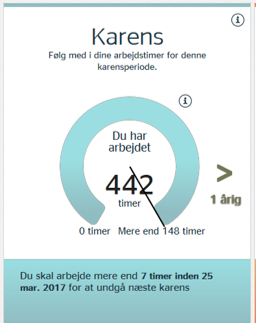 Velkomstmøde i MA
Supplerende dagpenge - 1
Deltidsarbejde
	Du arbejder deltid – MA supplerer op med dagpenge.Skriv de timer, du arbejder, på dagpengekortet. 
	
	Eksempel:
	Du arbejder 100 timer / måned. 
	MA supplerer med 60,33 timer for denne måned
	(Én måned på fuld tid er 160,33 timer)

	Du kan max. få supplerende dagpenge for 30 uger. 

	Husk frigørelsesattest!
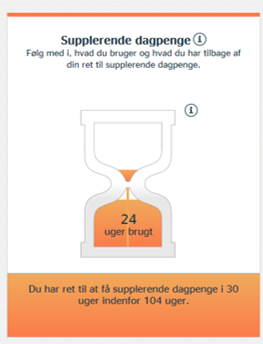 Velkomstmøde i MA
Supplerende dagpenge - 2
Honoraropgaver
	Du får et honorar for en opgave – MA supplerer op med dagpengeSkriv honorarets størrelse på dagpengekortet. Honorarer omregnes til timer ud fra en lovbestemt timeløn på 241,73 kr. (2019-sats)

	Eksempel:
	Du har modtaget et honorar på 5.000 kr.
	Dette omregnes til: 5.000/ 241,73 = 20,68 timer
	MA supplerer op med 160,33 – 20,68 = 139,65 timer for denne måned

	Du kan samlet maks. få supplerende dagpenge i 30 uger.
Velkomstmøde i MA
Supplerende dagpenge - 3
Selvstændig bibeskæftigelse
	Du driver en virksomhed – MA supplerer op med dagpengeSkriv de timer, du arbejder i din virksomhed, på dit dagpengekort.

	Vær opmærksom på, at:

Du skal oplyse MA om aktiviteterne i din virksomhed (AK320)
Du skal altid være parat til at tage arbejde med én dags varsel – du må derfor ikke være kontraktligt bundet til at løse en opgave
Alle uger, hvor du har en virksomhed, bruger af dine 30 uger ret – også uger, hvor der ikke er opgaver i virksomheden.

    Du kan max. få supplerende dagpenge for 30 uger.
Velkomstmøde i MA
Andre muligheder som jobsøgende
Efteruddannelse på dagpenge (AK020)
Under 20 timer om ugen
Ikke del af en SU berettiget uddannelse

Frivilligt arbejde (AK048) 
Frivillige aktiviteter - ubegrænset
Frivilligt ulønnet arbejde - Max 44 timer  om måneden 

Akademikerkampagnen
Akademikerbasen.dk

Jobdatabaser, jobagenter og LinkedIn

Følg MA på LinkedIn og Facebook
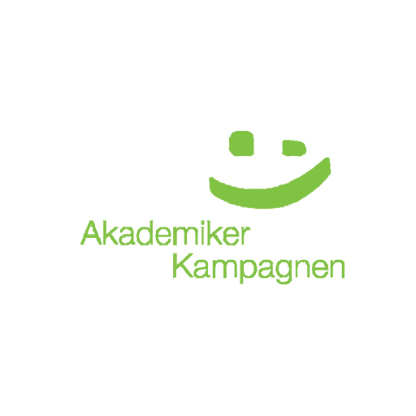 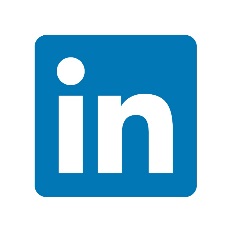 Velkomstmøde i MA
Hvad sker der nu?
Individuel samtale om Krav til jobsøgning og udkast til Min Plan.

Der vil være ventetid ...
Du er velkommen til at tage mere kaffe, te, frugt eller vand.
Kig dig rundt i lokalerne – brug eventuelt pc’erne.
Styrk dit netværk og snak med din nabo.

Efter den individuelle samtale er mødet forbi

Har du mere end 25 km i samlet transport til dagens møde, så husk transportgodtgørelse.

Når du får arbejde, vil MA Odense være glade for en hilsen på direkte mail be@ma-kasse.dk , lsv@ma-kasse.dk, rla@ma-kasse.dk eller spa@ma-kasse.dk – vi samler på gode historier!Held og lykke med jobsøgningen!
Velkomstmøde i MA